Percentage of 18-64 year olds with no health insurance in Alaska, by congressional district
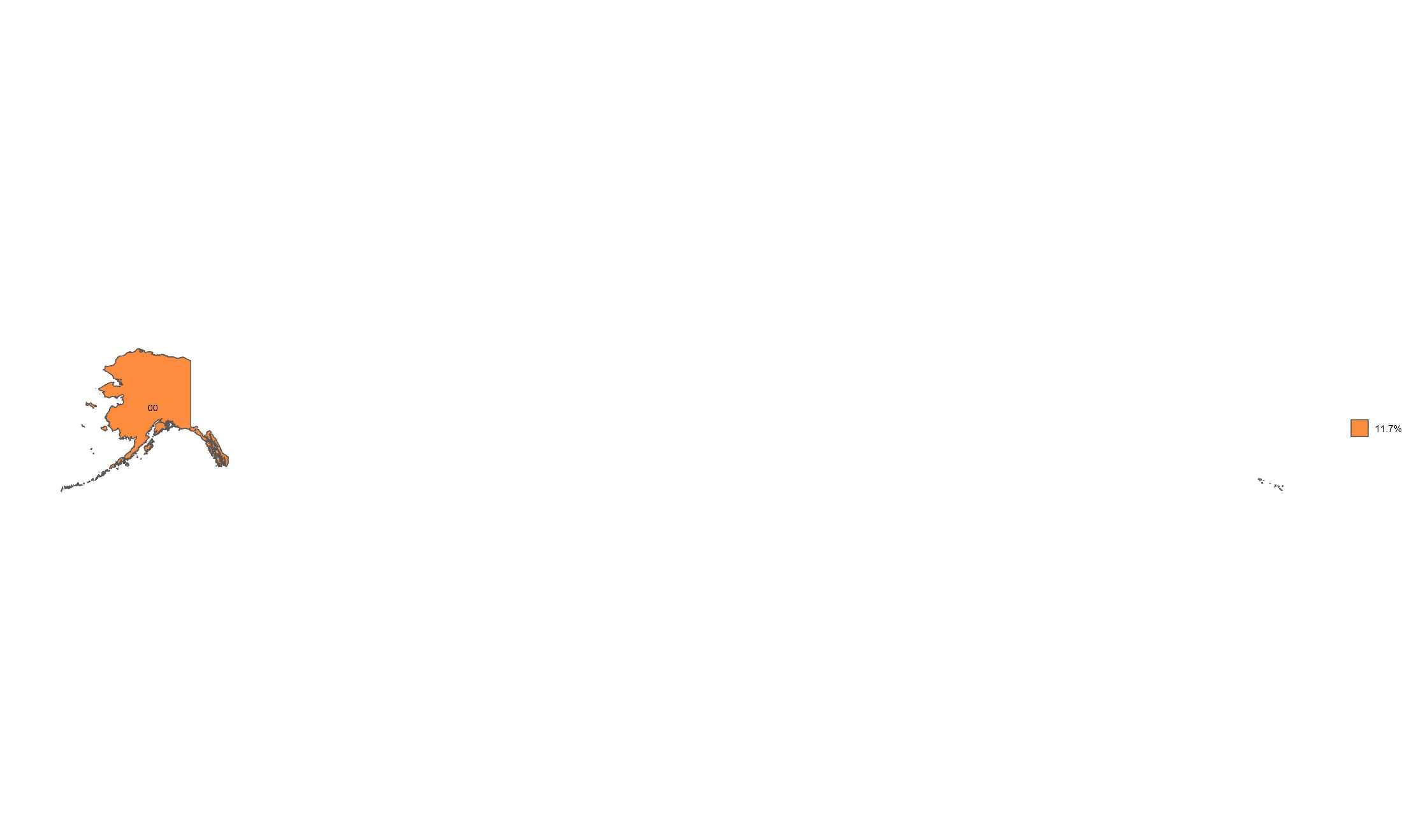 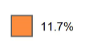 Source: Behavioral Risk Factor Surveillance System, CDC.
1